Ekosystémové služby principy, souvislosti, aktuality
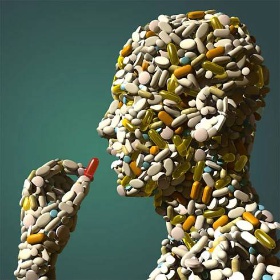 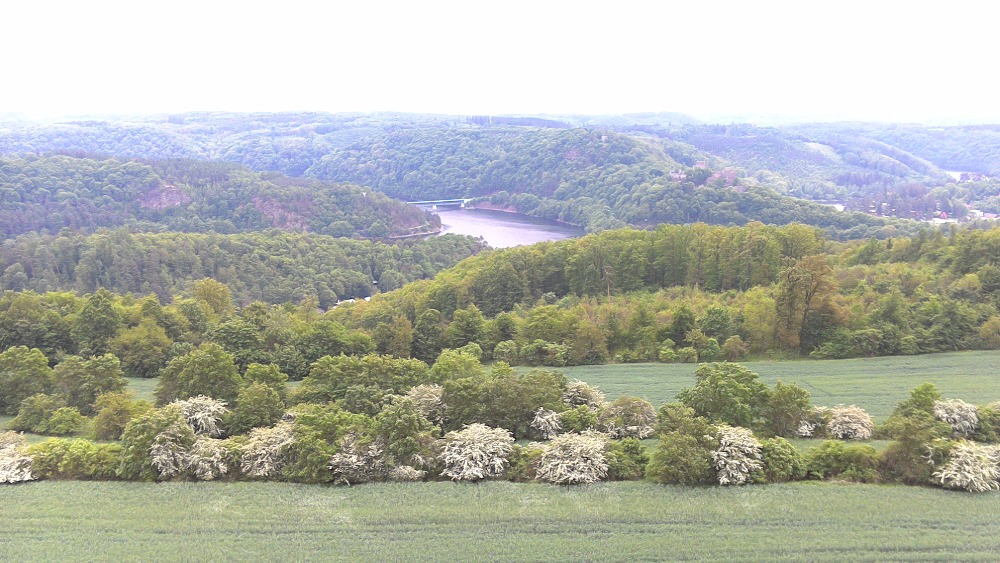 Blahoslav Maršálek
20.11. 2023 pro RECETOX.
Různé definice
ekosystémové služby jsou přínosy, které lidé získávají z ekosystémů (MA, 2005)
ekosystémové služby jsou ekologické složky, které jsou přímo spotřebovávané nebo poskytující užitek a tím přispívající k lidskému blahobytu (Boyda Banzhaf2007)
ekosystémové služby jsou aspekty ekosystémů využívané (aktivně či pasivně) k produkování lidského blahobytu (Fisher et al., 2009) 
ekosystémové služby představují příspěvek ekosystémů k přínosům užitým v ekonomické a jiné lidské činnosti (SEEA-EEA 2014)
KONCEPCE EKOSYSTÉMOVÝCH SLUŽEB KRAJINY.
Cílem konceptu ekosystémových služeb je ekonomické hodnocení funkcí ekosystémů, které přinášejí nějaký užitek. 
ekosystémové služby jsou aspekty ekosystémů využívané(aktivně či pasivně) k produkování lidského blahobytu (Fisheret al., 2009) Dosud je totiž ekonomická hodnota převážné části těchto funkcí považována za nulovou, jsou brány jako samozřejmost a začínáme se po nich ptát až v okamžiku, kdy ekosystémy zničíme a musíme funkce nahrazovat uměle. 
Příkladem může být zadržování vody, živin a půdy v krajině.
Když nefunguje, jsou povodně, sucho, zanesené nádrže sedimenty a toxické vodní květy sinic, které ničí biodiverzitu…  pitná voda…
Co jsou ekosystémové služby?  Jsou  to přínosy, které lidé získávají od ekosystémů, přínosy, které mají vliv na úroveň kvality života lidí.
Příklady: 
Zásobovací služby:   potrava, sladká voda, dřevo a vláknina, palivo…
Regulační služby:  regulace podnebí, záplav, nemocí, čištění vody…
Kulturní služby:  estetické, duchovní, vzdělávací, rekreační
Podpůrné:  oběh živin, tvorba půdy, primární produkce (producenti)
Různá pojetí z různých pohledů:   ekonomický, ekonomicko-správní,  ekosystémový, ekotoxikologický, 
Podstatný je jednotící pohled – žijeme v biosféře a zničené ekosystémy mají oslabené schopnosti poskytovat služby….
Ekosystémové služby….
…kulturní krajiny, 
Mokřadů
Říční nivy
Přírodního lesa
Vodních ekosystémů….

https://ipbes.net/ 
http://www.ecosystemservices.cz/
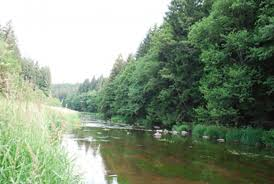 Příklad ES vodních ekosystémů
Rostlinná (přírůstek píce, dřeva) a živočišná produkce (včetně ryb, lovné zvěře) v oblasti poříční vegetace
Retence  a stabilizace vodního režimu – tlumení průtokových extrémů,
   transformace povodňové vlny
Retence živin a sedimentů
Rekreace, daně
Biodiversita, refugium ohrožených druhů
Stabilizace nebo retence uhlíku 
Ochlazování a zvlhčování klimatu
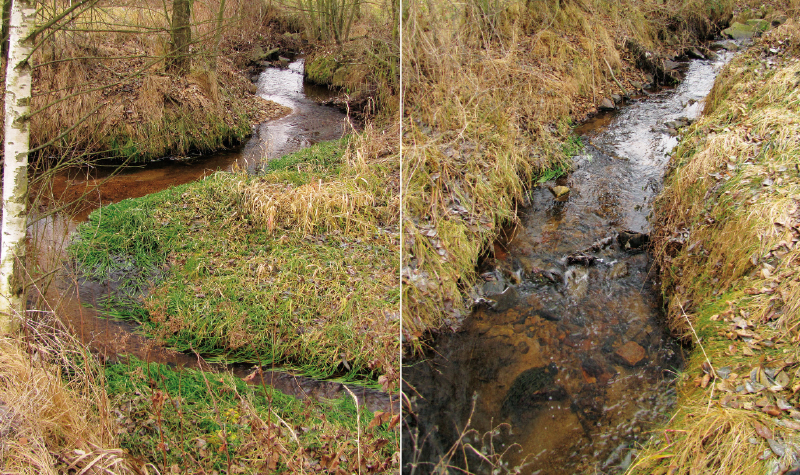 Metodika hodnocení ESK
Metody ekonomického hodnocení služeb jsou různé.
Některé vycházejí z tržních cen (produkce komodit – sena, dřeva, úlovky apod.)
Většina služeb není volně směnitelná a nejsou předmětem trhu
(produkce kyslíku rostlinami, biodiversita, estetika- vliv na psychiku obyvatel). 
Takové služby lze odhadovat na základě nákladů, které by byly třeba na jejich
 realizaci „umělým“ způsobem. 
Například retenci vody zajistím výstavbou nádrže, biodiversitu revitalizací biotopu,
 zlepšení kvality vody výstavbou ČOV)
Jiné služby je třeba odhadovat nepřímo. 
Například rekreační hodnota se odhaduje kolik jsou lidé ochotni zaplatit za dopravu do lokality, 
jak se odráží efekt ekosystému na prosperitě turistického podnikání.
Daně podnikatelů kolem funkčních rekreačních nádrží apod.
IPBES: Call for nominations for scoping experts for the second global assessment of biodiversity and ecosystem services


07 November, 2023 – 30 November, 2023

 To collect additional feedback on the methodological guidance for using the nature futures framework, including potential challenges involved in its application; and
To further catalyse the development of qualitative and quantitative case studies that would be available for the nexus and transformative change assessments.
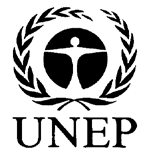 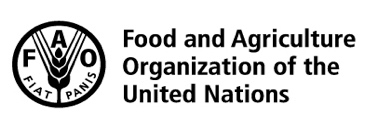 The  IPBES  ConceptualFramework(CF)
Miléniové hodnocení ekosystémů (Millennium Ecosystem Assessment, MA)
Zhodnotilo důsledky změn ekosystémů pro lidský blahobyt.
více než 1360 odborníků z celého světa. 

Jejich závěry poskytují state-of-the-art vědeckého posouzení stavu a trendůsvětových ekosystémů a služeb, které poskytují,
vědecký základ pro opatření na jejich zachování a využití udržitelným způsobem.
Vědecké podklady existujíjen je začít používat
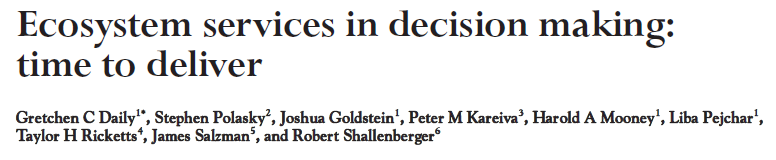 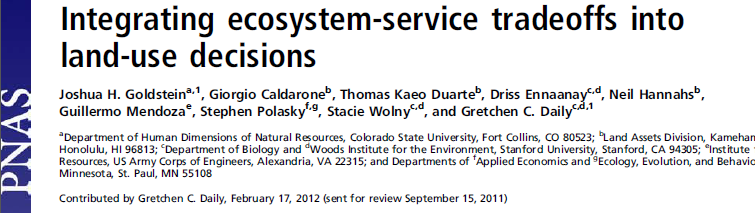 Ekosystémové služby na národní úrovni
Příklad  Spojeného království:
Obdobně  jsou hodnoceny ES v zemích EU
Inicializace je vládní, nebo vědeckými projekty
http://www.naturalcapitalproject.org/InVEST.htm
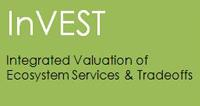 http://uknea.unep-wcmc.org/
Jaké parametry jsou v modelech ES?
Suchozemské ekosystémy
Ukládání uhlíku,  (např. rašeliniště drží více uhlíku, než deštný prales)
Ukládání živin  a prevence trofizace vodních ekosystémůprevence eroze, prevence tvorby sedimentů ve vodních ekosystémech
Biodiverzita a její dynamika, hodnocení významu jak pro stabilitu ekosystémů, tak pro „krásu krajiny“…  metodika…

Estetická hodnota krajiny – vliv na turismus,  rekreace,  daně

Opylování – ekosystémová služba, kterou si media uvědomí, až je biodiverzita a reprodukční aktivita hmyzu omezena
Finančně hodnotitelné produkce : – Produkce elektřiny  vodními elektrárnami– Produkce dřeva
-
Také v ČR  je několik skupin, řešící projekty ESvládní (ministerské) a vědecké – projektové
MŽP ČR – biodiverzita, ES
UK Praha
ČZU Praha
Biologické centrum  AVČR Č.Budějovice
Czech Globe Brno, včetně poboček, Praha – D. Vačkář  (také na UK Praha, od kterého je v této prezentaci několik obrázků. Děkuji!
Mnoho dalších , především projektů neziskových organizací, které ukazují konkrétní příklady, služby v konkrétních lokalitách…
Výstupy aktivit v ČR pro ES
Databáze biofyzikálních hodnot ES
Databáze ekonomických hodnot ES
Principy ekosystémového účetnictví
Metodiky hodnocení a nacenění ES
Navazuje na scénáře tvorby politik EU (CBD, Millenium Development Goals, EU) 
A další a další, doporučuji samostudium na toto téma, zasahuje nejen  globální změny klimatu, ale i  změnu myšlení vlád a  chování firem
Závěry :
ES mají vědecký podklad, nadnárodní propojení a mohou přinést konkrétní přínosy jak pro přírodu, tak pro člověka
Restrukturalizace  land use a land cover -  průmyslové zemědělství  největší lobby, v posledních desetiletích  ničí agroekosystémy a vodní ekosystémy - při deficitních rozpočtech zemí EU… žijeme na dluh budoucích generací!
Podporovat kulturní a přirozený les, opustit průmyslové lesnictví
Šířit informace o hodnotách (službách), které zdravé ekosystémy přináší
Propojit lesní a vodní hospodářství  se zemědělstvím pomocí ES
STABILIZOVAT VODNÍ REŽIM, VEGETACI A ROZMANITOST V KRAJINĚ
Děkuji za pozornost
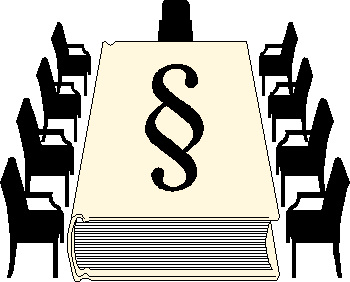